Назоўнік
ЛЕКЦЫЯ-ПРЭЗЕНТАЦЫЯ 
па БЕЛАРУСКАЙ МОВЕ

для слухачоў 
падрыхтоўчага аддзялення, 
 падрыхтоўчых курсаў, абітурыентаў

Складальнік  – дацэнт кафедры давузаўскай падрыхтоўкі 
і прафарыентацыі С.В. Чайкова
План
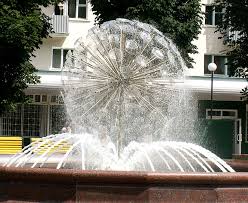 1. Назоўнік як часціна мовы.2.  Разрады назоўнікаў.3. Род, лік, склон назоўнікаў:	а) род скланяльных назоўнікаў;	б) вызначэнне родунескланяльных назоўнікаў;	в) лік назоўнікаў;	г) скланенне назоўнікаў. 4. Правапіс складаных назоўнікаў:	а) разам;	б) праз злучок.5. Правапіс суфіксаў назоўнікаў.
1. Назоўнік як часціна мовы
2. Лексіка-граматычныя разрады назоўнікаў
3. Род, лік, склон назоўнікаўа) род скланяльных назоўнікаў
б) вызначэнне роду нескланяльных назоўнікаў
в) лік назоўнікаў
Тыпы скланення назоўнікаў
4. Правапіс складаных назоўнікаў:а) разам
Пішуцца разам складаныя назоўнікі:
утвораныя з дапамогай злучальных
галосных: е/я: жыццеапісанне, краявід; а/ό: хлебароб, часόпіс, Чарнόбыль; 
з першай іншамоўнай часткай тыпу авія,
агра-, антрапааўта-, аэра-, бія-, вела-, заа-, геа-, гідра-, грос-, інфра-, квазі-, кіна-, мана-, макра, метэа, мікра-, мота-, неа-, пан-, полі- (палі-), пост-, псеўда-, радыё-, тэле-, стэрэа-, ультра-, хрома-, хлор-, фота-, фтор-, электра-: авіяматор, аэрапорт, кіназорка, тэлеатэлье, постмадэрнізм, радыёфакт, электраапаратура; (таксама як з прыстаўкамі  анты-, архі-, між-, звыш- і інш.): антыфашыст, архіепіскап); 
з часткай контр-, якая мае значэнне
‘проці’: контрудар, контрразведчык;
адзінка вымярэння працадзень;
агульныя словы з часткай паў-: паўяблыка,
паўлімона, паўстакана;
 першай часткай якіх з’яўляюцца дзеясловы
загаднага ладу на -і, -ы: сарвігалава, пакацігарошак;
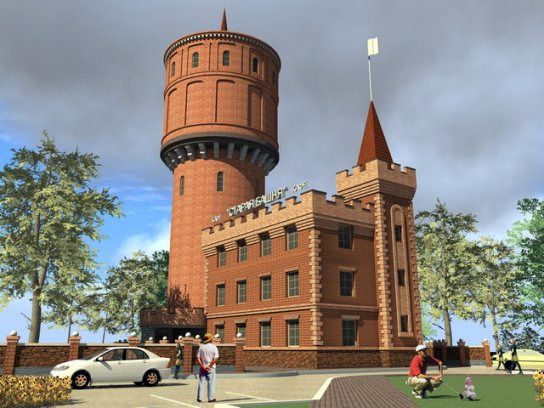 4. Правапіс складаных назоўнікаў:а) разам (працяг)
з першай часткай – лічэбнікам: пяцігодка, стагоддзе;

з першай часткай: мала-, многа-, шмат- сама-, узаема-: мнагабор’е, шматзначнасць, самааддача, узаемапавага;

складанаскарочаныя назоўнікі: медпункт – мед(ыцынскі) пункт, палітінфармацыя – паліт(ычная) інфармацыя, калгас – кал(ектыўная) гас(падарка);

геаграфічныя назвы з другой часткай -град, -горск, -бург, -паль: Калінінград, Светлагорск, Салігорск, Санкт-Пецярбург, Марыупаль;

большасць геаграфічных назваў з першай часткай: Нова (Нава)-, Стара-: Наваполацк, Старабеліца;

назвы населенных пунктаў з першай часткай Верхне- (Верхня)-: Верхнядзвінск.
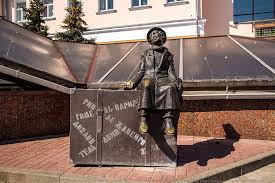 4. Правапіс складаных назоўнікаў:б) праз злучок
якія складаюцца з двух самастойных слоў (без злучальнай галоснай) і маюць значэнне аднаго слова: вагон-рэстаран, сон-трава;
з першай іншамоўнай часткай: віцэ-, обер-, лейб-, унтэр-, штаб-, экс-, міні-, максі-: штаб-кватэра, віцэ-прэм’ер, экс-чэмпіён, максі-паліто; 
а таксама Анты-, каля яна далучаецца да ўласнага назоўніка: Анты-Дзюрынг;
словы з часткай контр-, якая не мае значэнне ‘проці’: контр-адмірал;
адзінкі вымярэння: тона-кіламетр, койка-месца;
уласныя назвы з часткай паў-: паў-Беларусі, паў-Гомеля;
складаны назоўнік перакаці-поле;
з першай часткай – лічэбнікам, напісаным лічбамі: 100-годдзе;
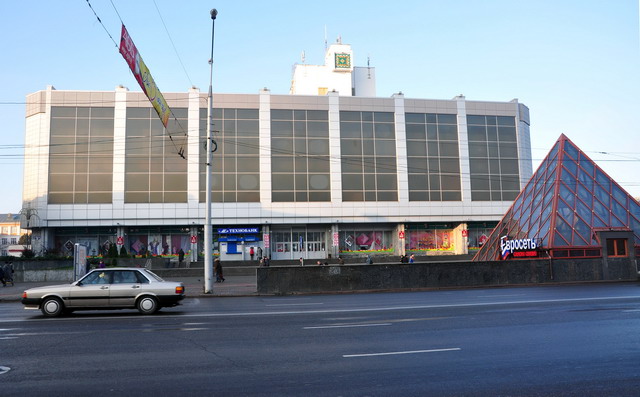 4. Правапіс складаных назоўнікаў:б) праз злучок (працяг)
іншамоўныя назвы прамежкавых напрамкаў 
свету: норд-ост, зюйд-вест; 

назвы палітычных партый, іх плыней і 
прыхільнікаў: сацыял-імперыялізм, нацыянал-ліберал;

словы з аднаслоўнымі прыдаткамі, якія не 
з’яўляюцца імёнамі асобы: горад-герой, сон-трава;

словы-сінонімы: чэсць-хвала, хлеб-соль;

складаныя імёны і прозвішчы: Жан-Жак, 
Дунін-Марцінкевіч, Бічэль-Загнетава, 
Доўнар-Запольскі;

некаторыя геаграфічныя назвы з першай 
часткай Нова-, Стара-: Нова-Багданава, Стара-Канстанцінаў;

назвы населенных пунктаў з першай часткай 
Усць-, Верх: Усць-Кут, Верх-Ілімск.
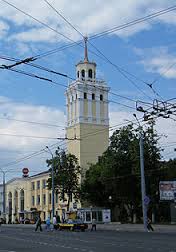 5. Правапіс суфіксаў назоўнікаў
Дзякуй    за     ўваггу
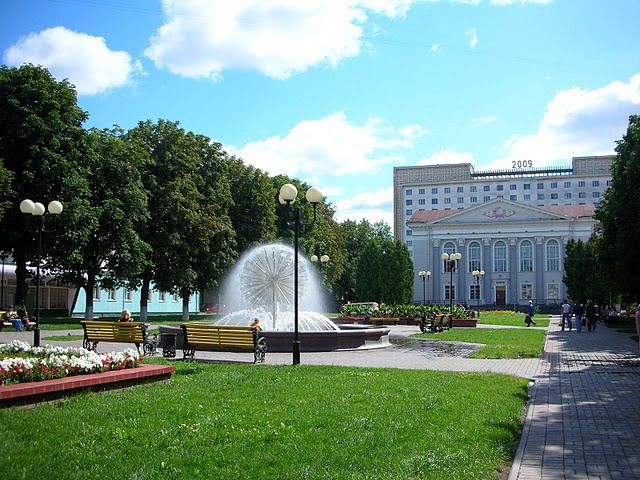